Евразийский национальный университет имени Л.Н. Гумилева
Перцептивная сторона общения
Лекция 10 
Мамбеталина А.С.-к.пс.н, доцент ЕНУ
Основные вопросы
1.	Перцептивная сторона общения  как  восприятие людьми друг друга в процессе общения. 
2.	Перцептивные механизмы общения: эмпатия, идентификация, децентрация, аттракция, толерантность, рефлексия, обратная связь.
3.	Эффекты межличностного восприятия.
Перцептивная сторона общения  как  восприятие людьми друг друга в процессе общения
Перцепция – процесс восприятия одним человеком другого.
  
Данный термин ввел американский психолог Дж. Брунер, который в ходе экспериментов выявил, что восприятие человеком других людей зависит от его личностных особенностей и социокультурных факторов.
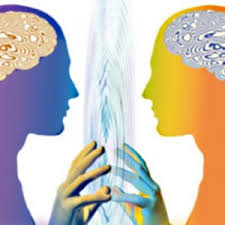 Особенности социальной перцепции
Перцептивные механизмы общения: эмпатия
Эмпатия – способность эмоционально воспринять другого человека, проникнуть в его внутренний мир, принять его со всеми его мыслями и чувствами.
Уровни развития эмпатии:
Идентификация, децентрация
Идентификация – уподобление себя собеседнику, способность поставить себя на его место.

Децентрация - способность преодолеть свой эгоцентризм, принять в расчет другие возможные точки зрения. Развитие децентрации способствует развитию личности: ее социализации, формирования ее зрелости, освоения ею позиций восприятия и совершенствования навыков общения. Меньше шаблонов, категоричности, обвинительности, больше понимания партнера и глубины видения предмета.
Аттракция
Аттракция – возникновение при восприятии другого человека чувства симпатии, привлекательности, привязанности, когда общение с ним становится приятным.

Межличностная аттракция (лат. attrahere – привлекать, притягивать) – понятие, применяемое для описания всего спектра эмоций, возникающих в процессе коммуникации между людьми.
Толерантность
Толерантность - уважение, принятие и правильное понимание всего многообразия культур, форм самовыражения и проявления человеческой индивидуальности. 
Формы толерантности:
-политическая 
-межнациональная
-расовая
религиозную 
гендерная
возрастная
физиологическая 
образовательная и др.
Рефлексия, обратная связь
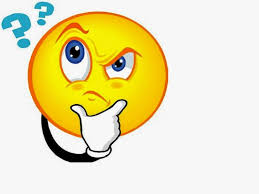 Рефлексия (от лат. reflexio - обращение назад) – мыслительный процесс, направленный на самопознание, анализ своих эмоций и чувств, состояний, способностей, поведения. Термин появился первоначально в философии, затем стал популярным в других областях знаний, в том числе в психологии.
Обратная связь — одна из главных идей и ведущих принципов в процессе обучения учащихся.
Каузальная атрибуция
интерпретация слов или действий другого человека через призму собственного опыта и восприятия. 


https://www.youtube.com/watch?v=NGSFzjyg284
Факторы, мешающие правильно воспринимать и оценивать других людей
Наличие заранее заданных установок, оценок, убеждений
 Наличие уже сформированных стереотипов 
Стремление сделать преждевременное заключение о личности оцениваемого человека 
Эффект «ореола» 
Эффект «проецирования» 
Эффект «первичности» 
Отсутствие желания и привычки прислушиваться к мнению других людей 
Эффект «последней информации»
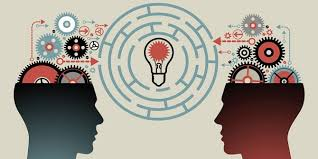 Эффекты межличностного восприятия.
Эффект «ореола» 
проявляется в том, что первоначальное отношение к какой-то одной частной стороне личности распространяется на весь образ человека, а затем общее впечатление о человеке переносится на оценку его отдельных качеств. Если общее впечатление о человеке благоприятно, то его положительные черты переоцениваются, а недостатки либо не замечаются, либо оправдываются. И наоборот, если общее впечатление о человеке отрицательно, то даже благородные его поступки не замечаются или истолковываются превратно как своекорыстные.

https://www.youtube.com/watch?v=UmOsZW5aiVg
Эффект «проецирования»
проявляется в том, что другому человеку приписываются по аналогии с собой свои собственные качества и эмоциональные состояния. Человек, воспринимая и оценивая людей, склонен логически предположить: «все люди подобны мне» или «другие противоположны мне». Упрямый подозрительный человек склонен видеть эти же качества характера у партнера по общению, даже если они объективно отсутствуют. Добрый, отзывчивый, честный человек, наоборот, может воспринять незнакомого через «розовые очки» и ошибиться. Поэтому, если кто-то жалуется, какие, мол, все вокруг жестокие, жадные, нечестные, не исключено, что он судит по себе.
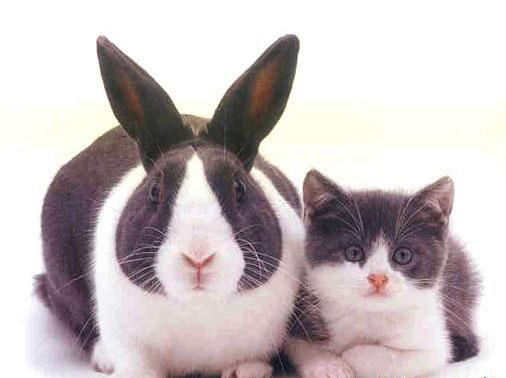 «Эффект первичности»
проявляется в том, что первая услышанная или увиденная информация о человеке или событии является очень существенной и малозабываемой, способной влиять на все последующее отношение к этому человеку. И если даже потом вы получите информацию, которая будет опровергать первичную информацию, все равно помнить и учитывать вы больше будете первичную информацию. На восприятие другого влияет и настроение самого человека: если оно мрачное (например, из-за плохого самочувствия), в первом впечатлении о человеке могут преобладать негативные чувства. Чтобы первое впечатление о незнакомом человеке было полнее и точнее, важно положительно «настроиться на него».
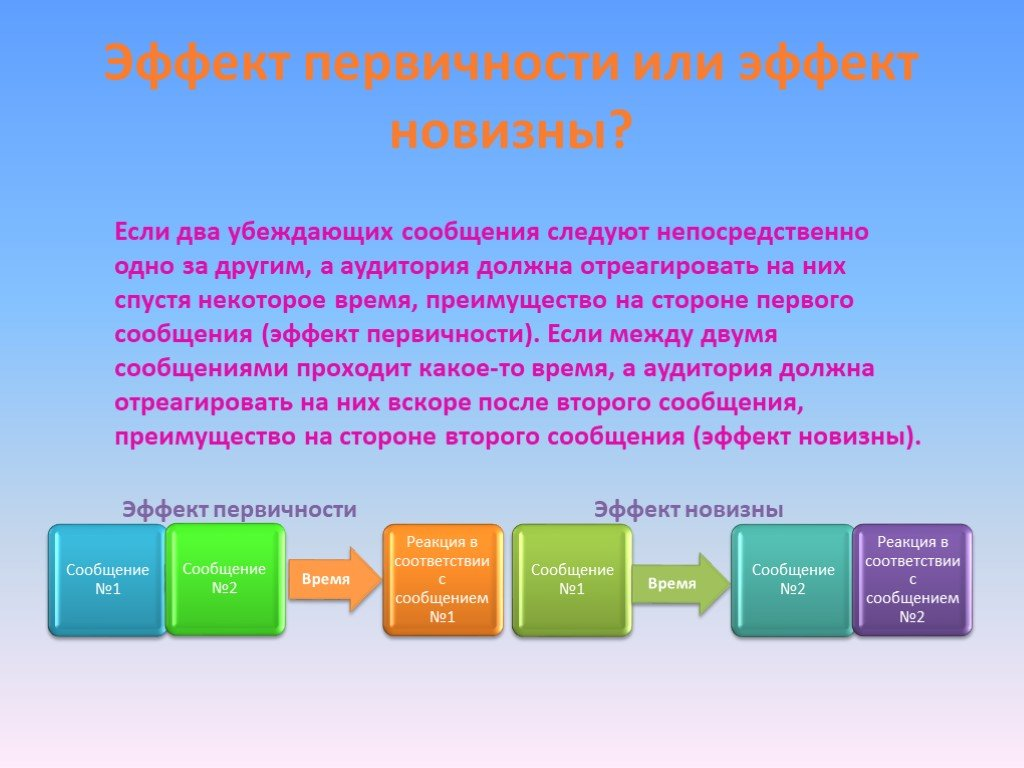 «Эффект последней информации»
проявляется в том, что если вы получили негативную последнюю информацию о человеке, эта информация может перечеркнуть все прежние мнения об этом человеке.
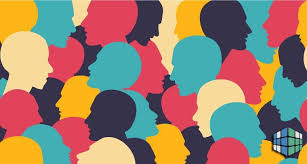 «Эффект стереотипизации»
склонность к формированию устойчивого образа при оценке людей, которым пользуются как клише или оценка людей по их принадлежности к какой-либо категории (пол, возраст, цвет кожи и т. д.).
«Эффект края»
заключается в том, что крайние объекты восприятия запоминаются лучше, чем те, которые находятся в середине.
Контрольные вопросы
Дайте определение термину «перцепция».
Опишите уровни эмпатии. Охарактеризуйте высший уровень эмпатии.
Перечислите формы толерантности.
Охарактеризуйте «эффект ореола» в межличностном восприятии.
Охарактеризуйте «эффект первичности» в межличностном восприятии.
Дайте определение термина «рефлексия».
Список источников
Андреева Г.М., Социальная психология: Учебник для высших учебных заведений / Андреева Г.М. - М. : Аспект Пресс, 2017. - 363 с. 
Ильин Е.П. Психология общения и межличностных отношений. – СПб: Питер, 2009.
Почебут Л.Г. Социальная психология. Учебник для вузов. – Питер, 2017. – 400с.
https://prezentacii.org/prezentacii/psihologia/75044-ubezhdenie-slagaemye-ubezhdenija.html
Благодарю за внимание!
Мамбеталина Алия Сактагановна к.пс.н., зав. кафедрой психологии ЕНУ им. Л. Гумилева 
E- mail:     mambetalina@mail.ru
m. phone: +77755502418
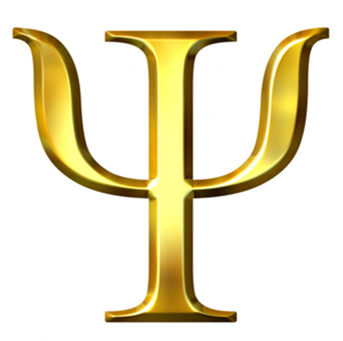